NAV Payroll
The Last Piece of the Cost Structure Puzzle
Employee Setup Wizard
Deduction Setup Wizard
Employee Salary Templates
Reverse Transactions
Organize Payroll Ledger Entries by Dimension
PTO Requests with Employee Web Portal
Batch Payroll Processing
Adjust Payroll Documents from Batch Payroll Screen
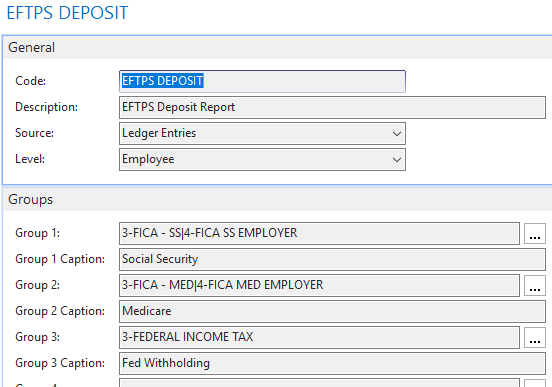 Custom Report Layouts:  Select the Fields you want to include
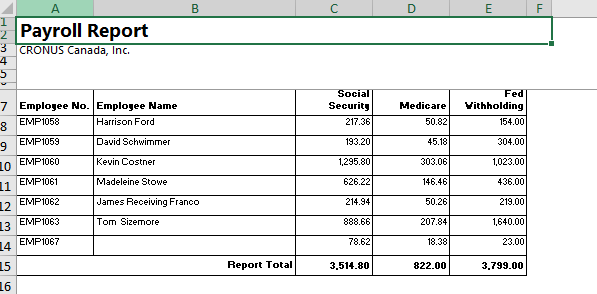 Transfer Payroll to Jobs Journal
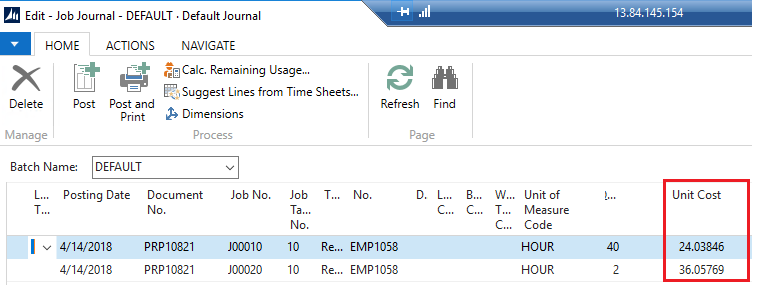 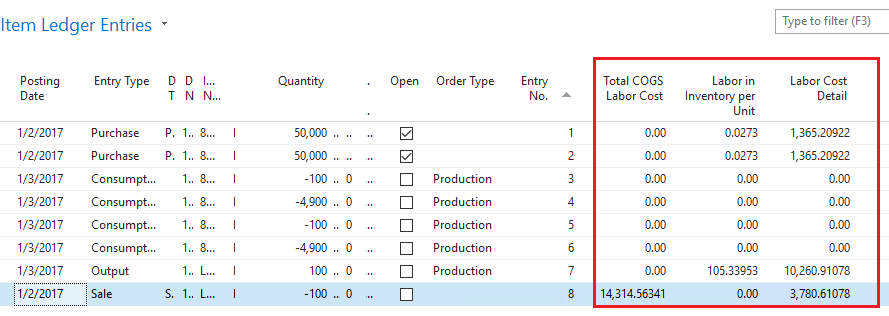 Labor Cost Detail in Item Ledger
Leverage Power BI Reports
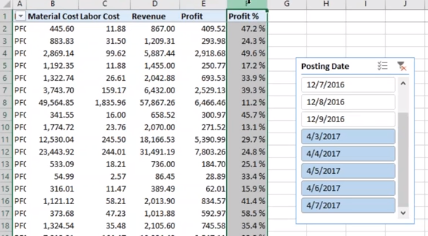 Post 1000 payroll documents every 2 minutes: it took us only 50 seconds to process 400 employees
Thank You